Форми земної поверхні. Простягання гір, низовин, височин, річкових долин
Бартош Є.М.
На цій схемі детальніше розписані гори!
Пропонується синтез (об'єднання) схем у зошиті!
Фізична карта України
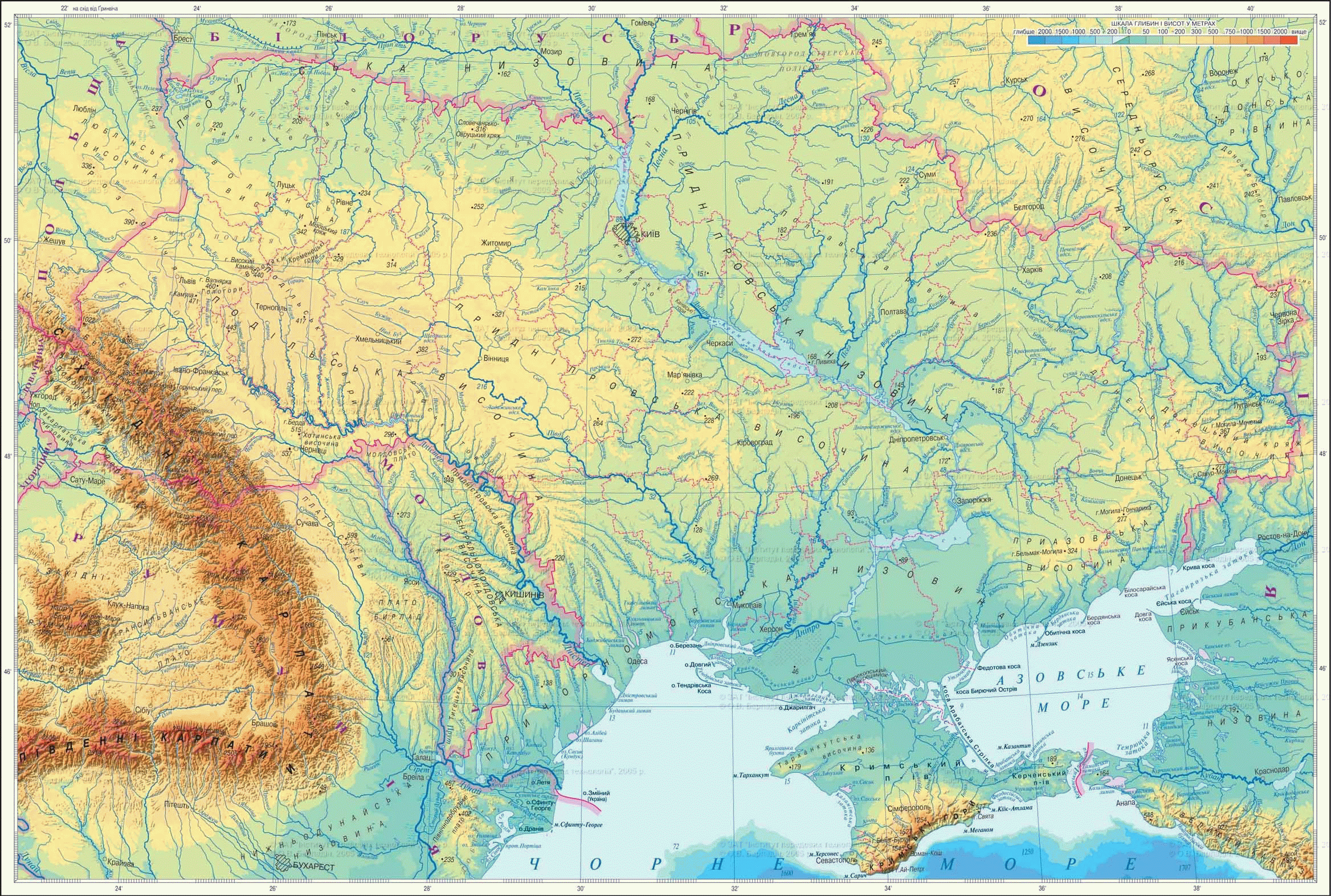 На цій орографічній карті видно, що західна частина України значно вища!
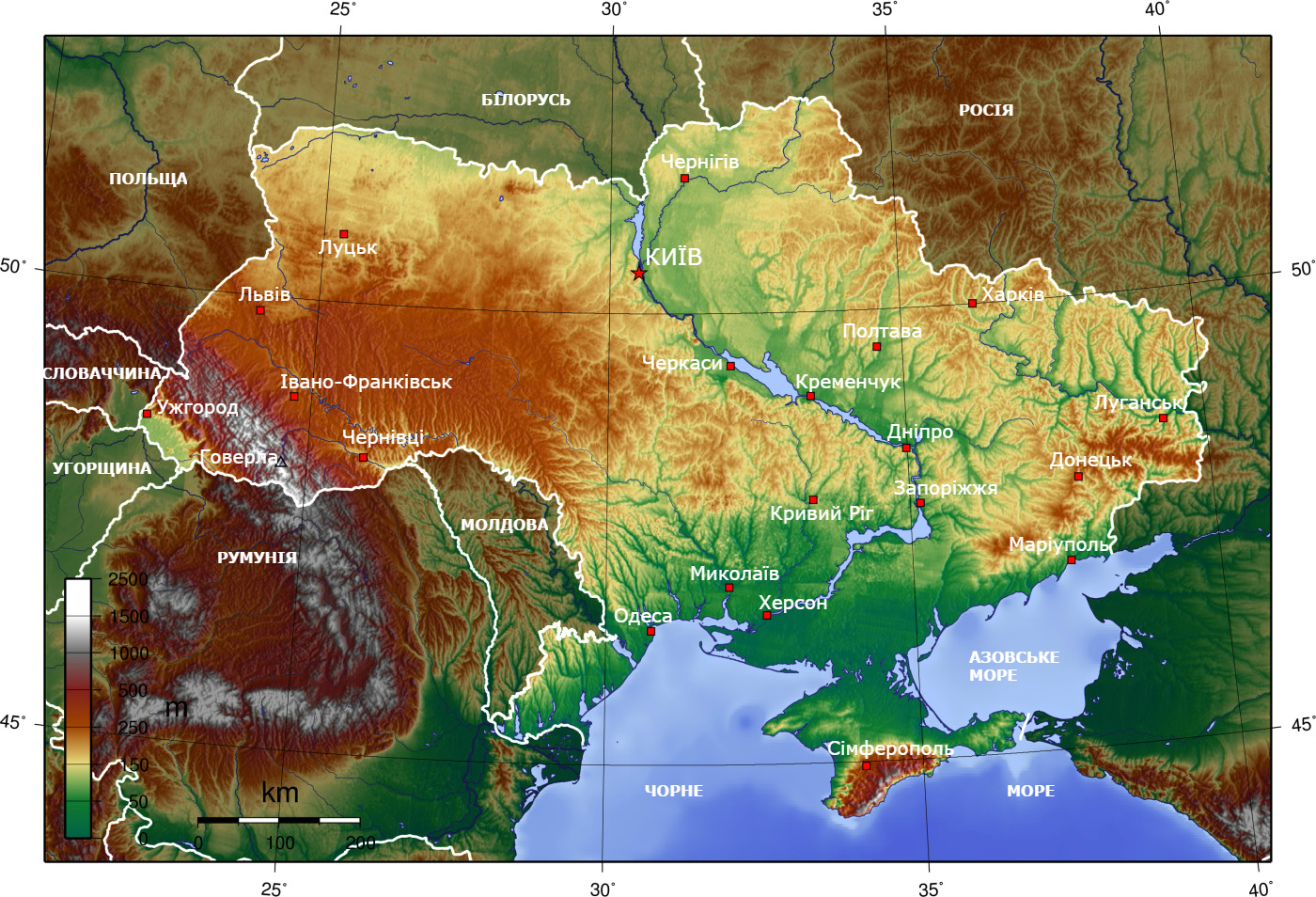 Поліська низовина
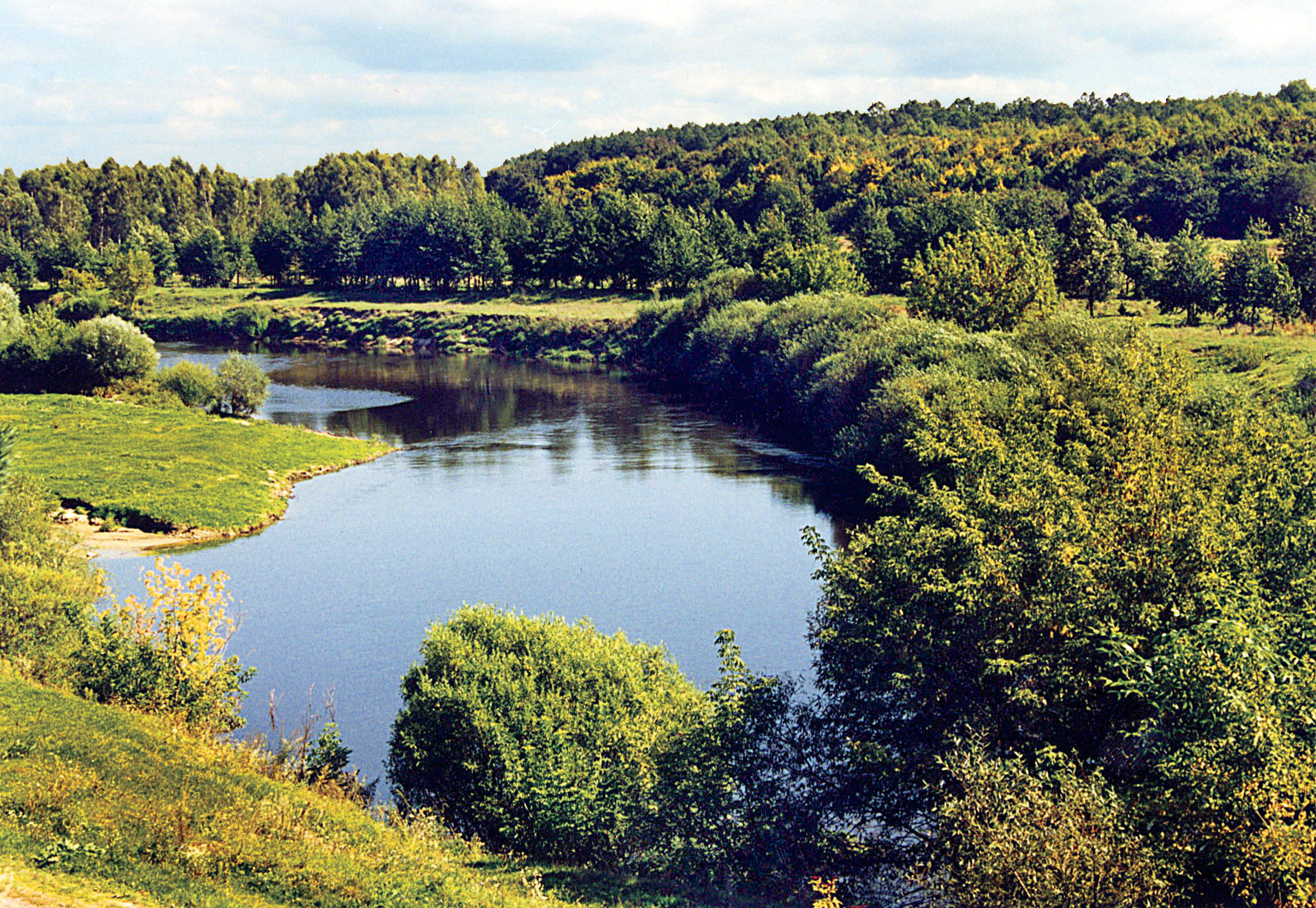 Причорноморська низовина
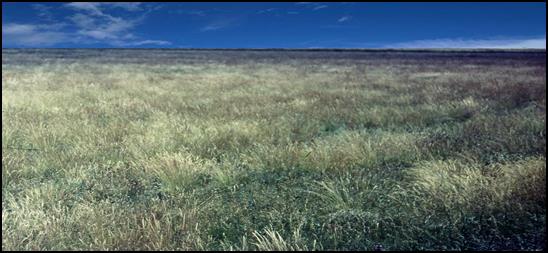 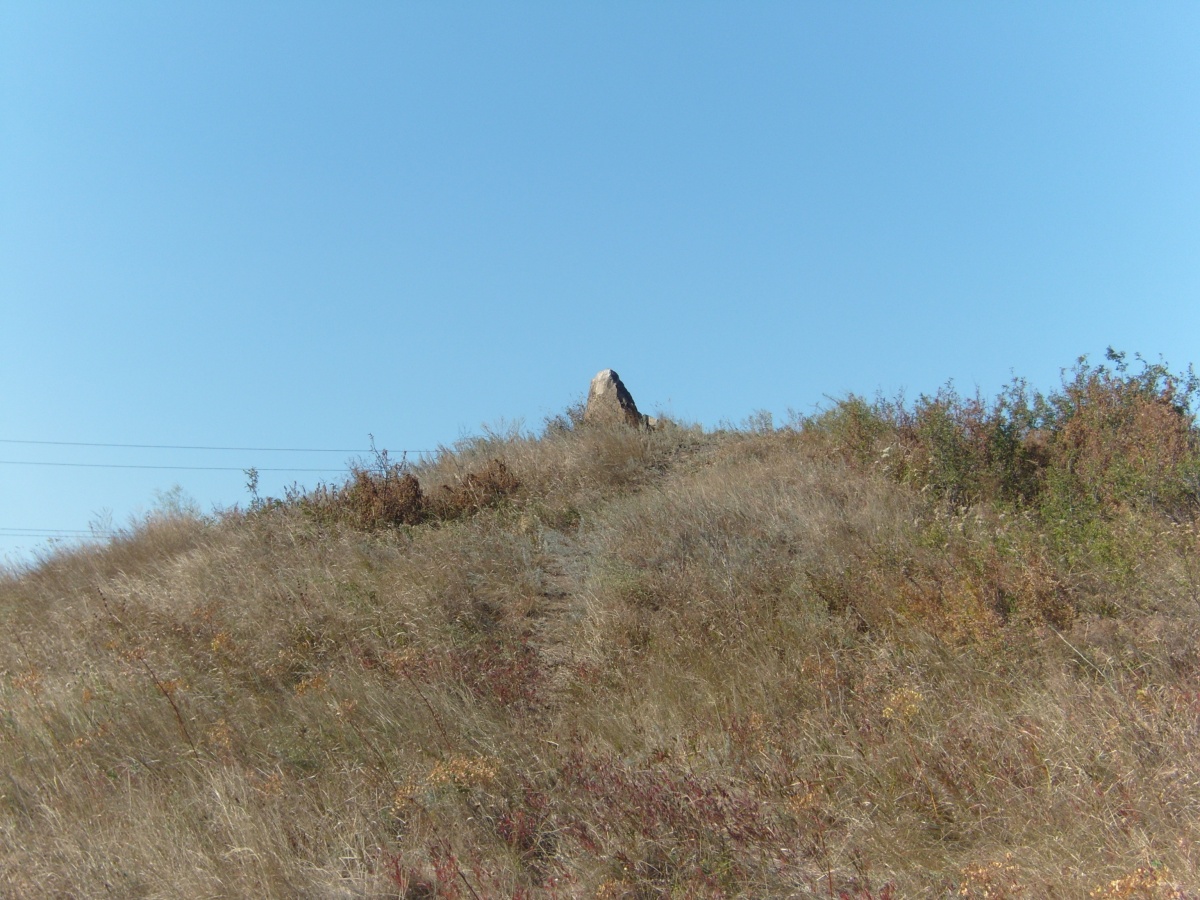 Донецька височина
Могила Мечетна
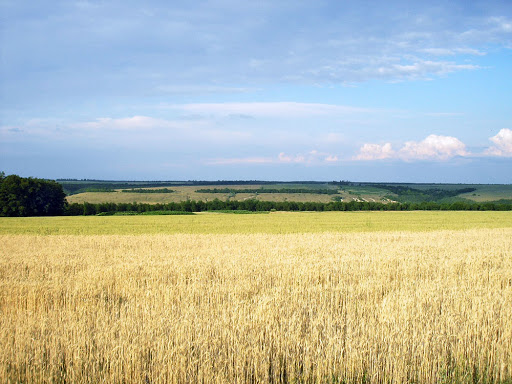 Придніпровська низовина
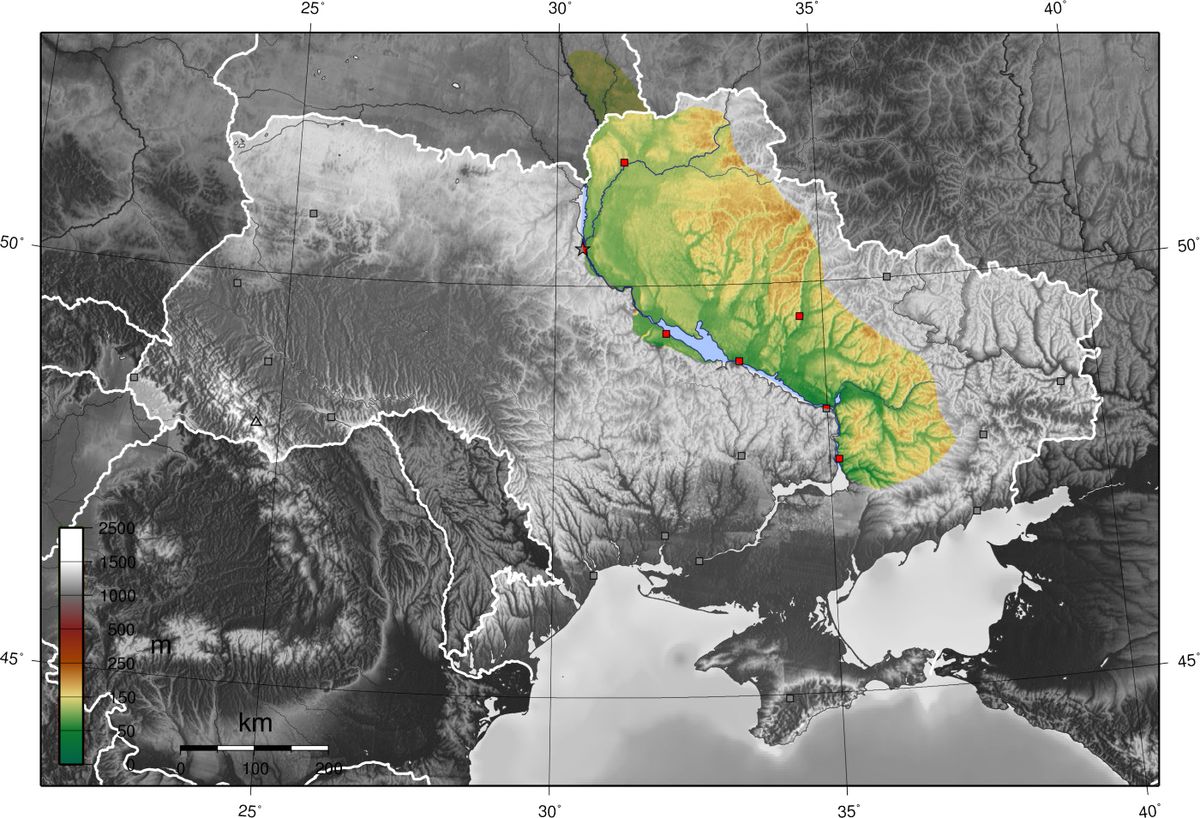 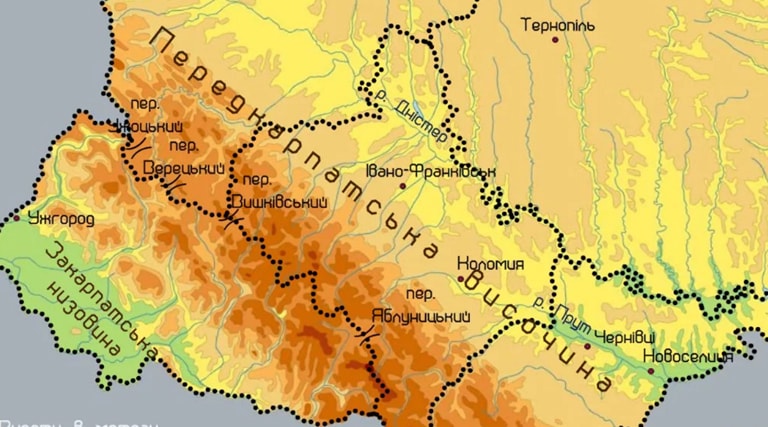 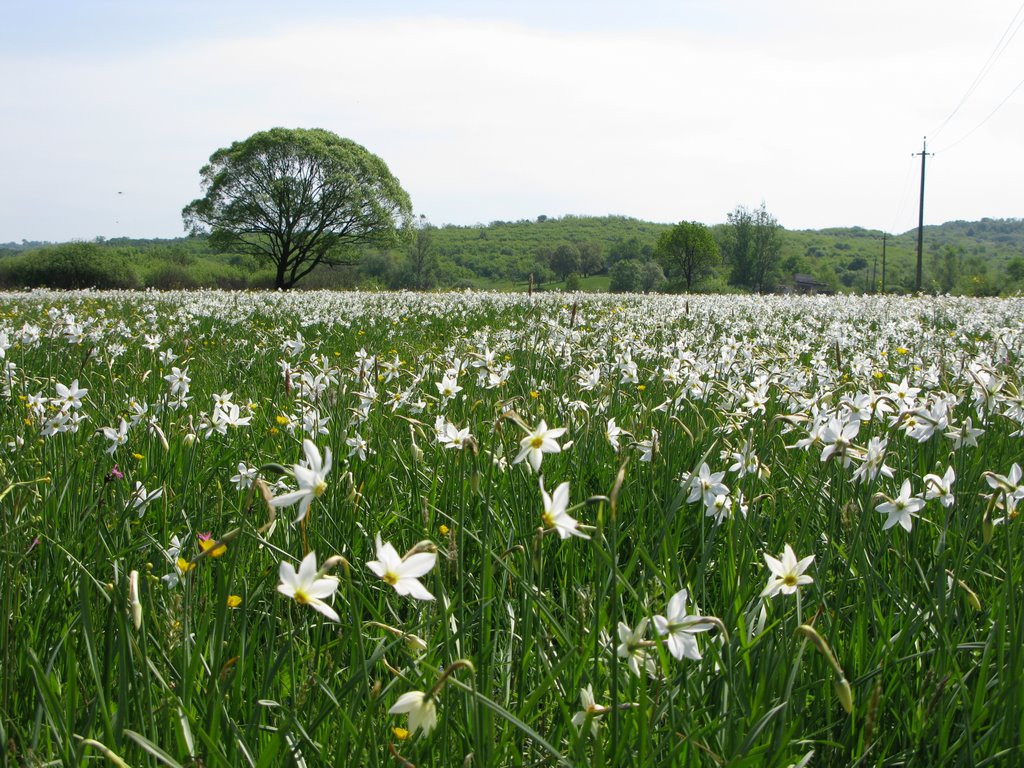 Закарпатська низовина
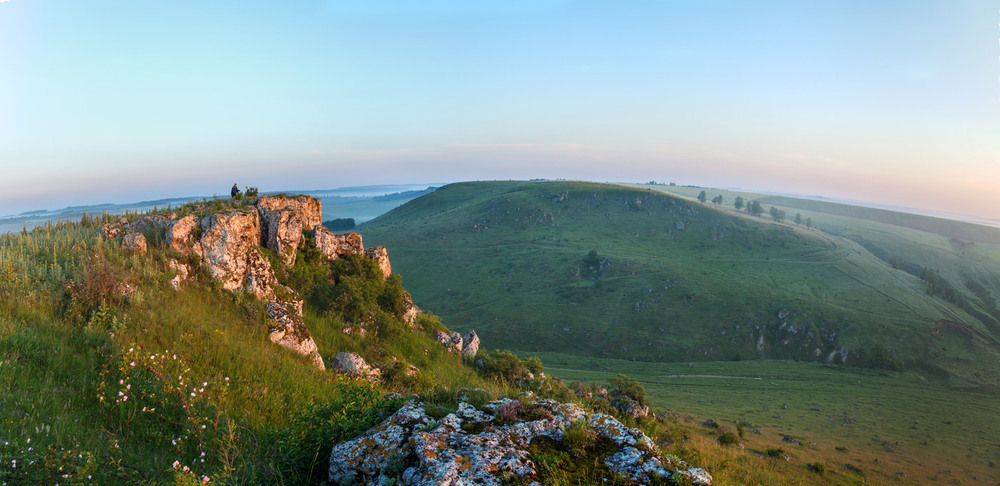 Подільська височина Товтри
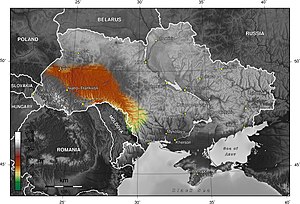 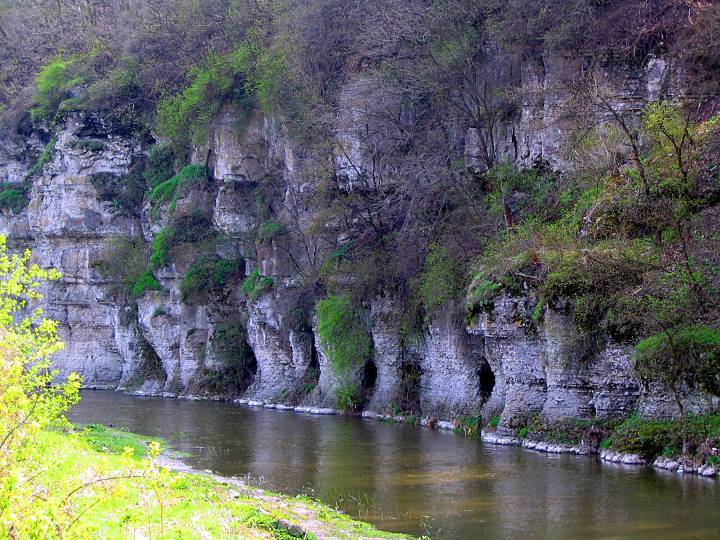 Опілля                                   Кременецькі гори
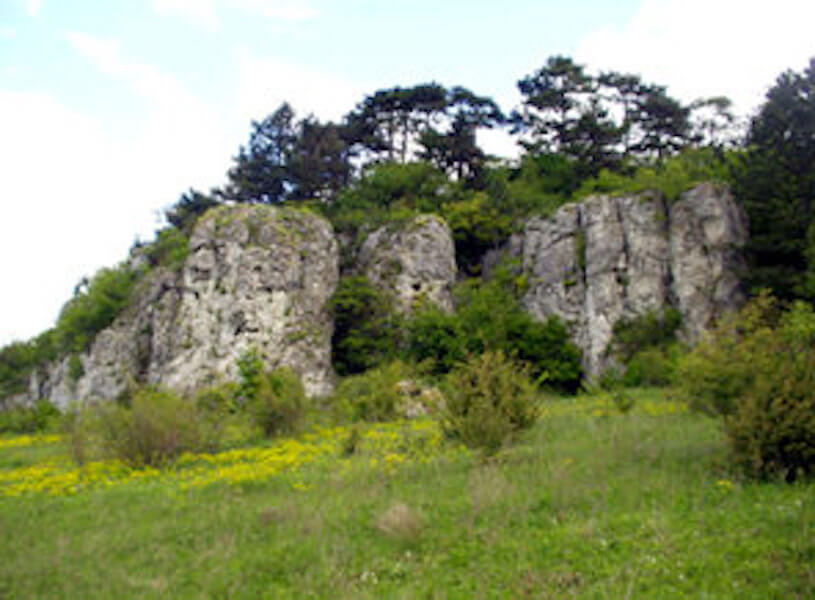 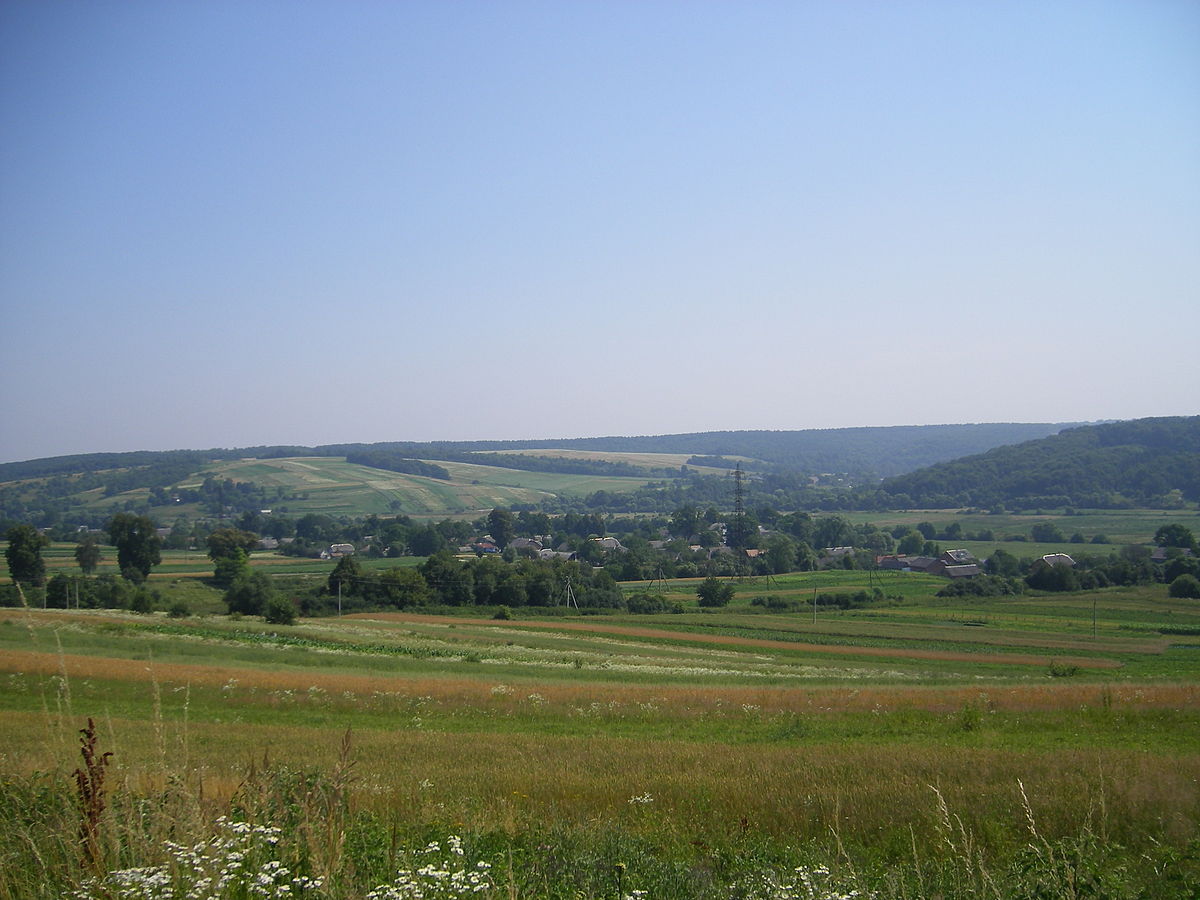 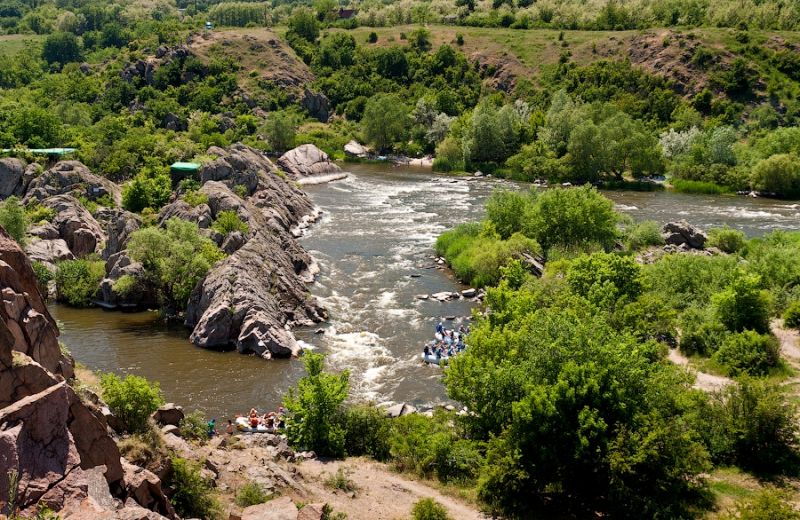 Придніпровська височина
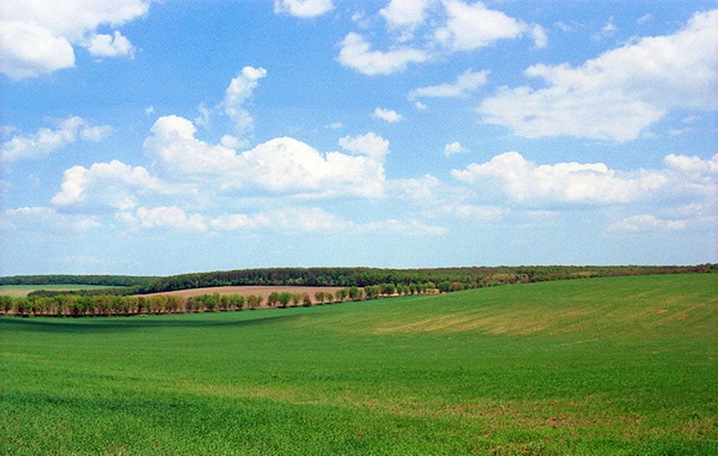 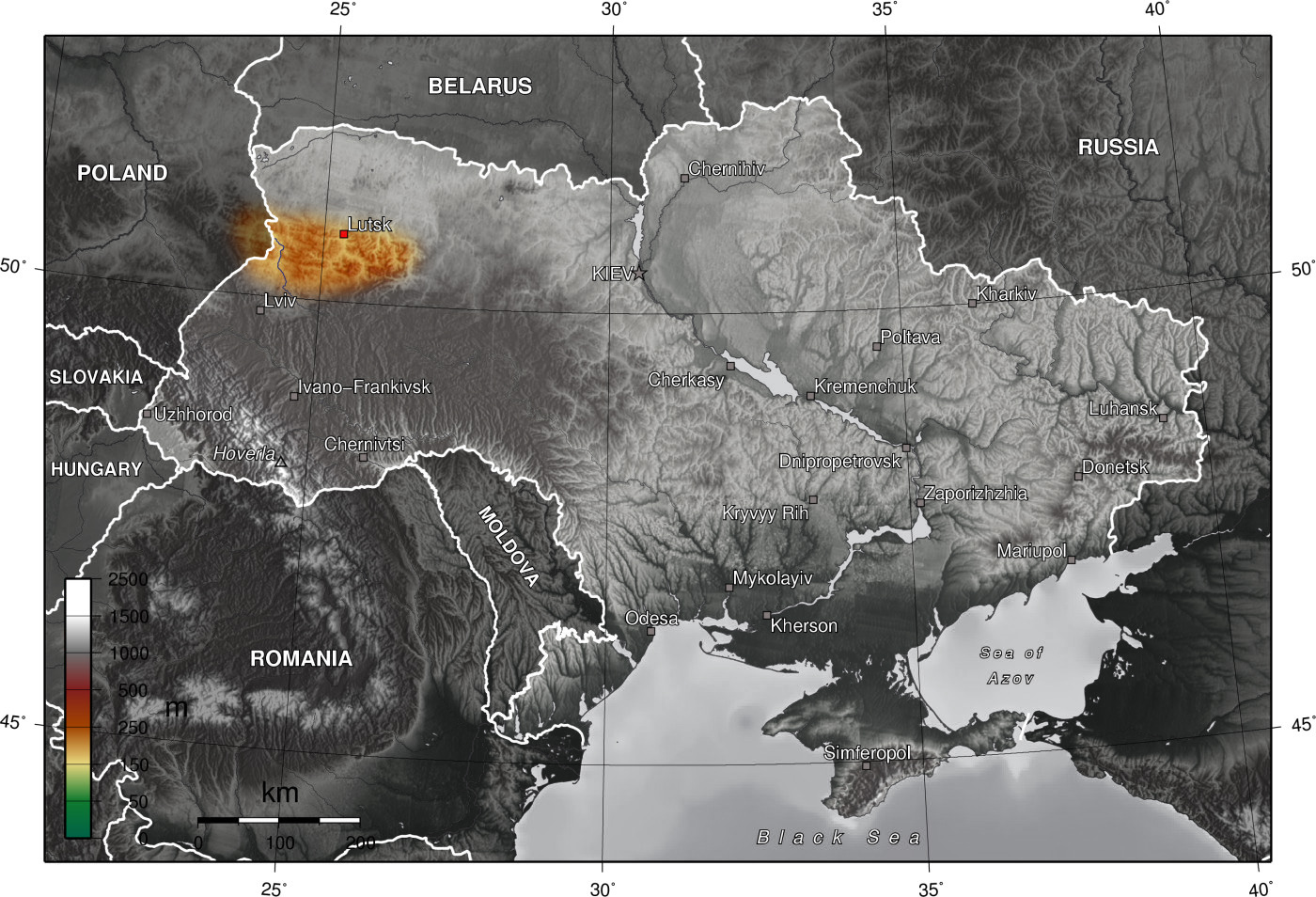 Мізоцький кряж
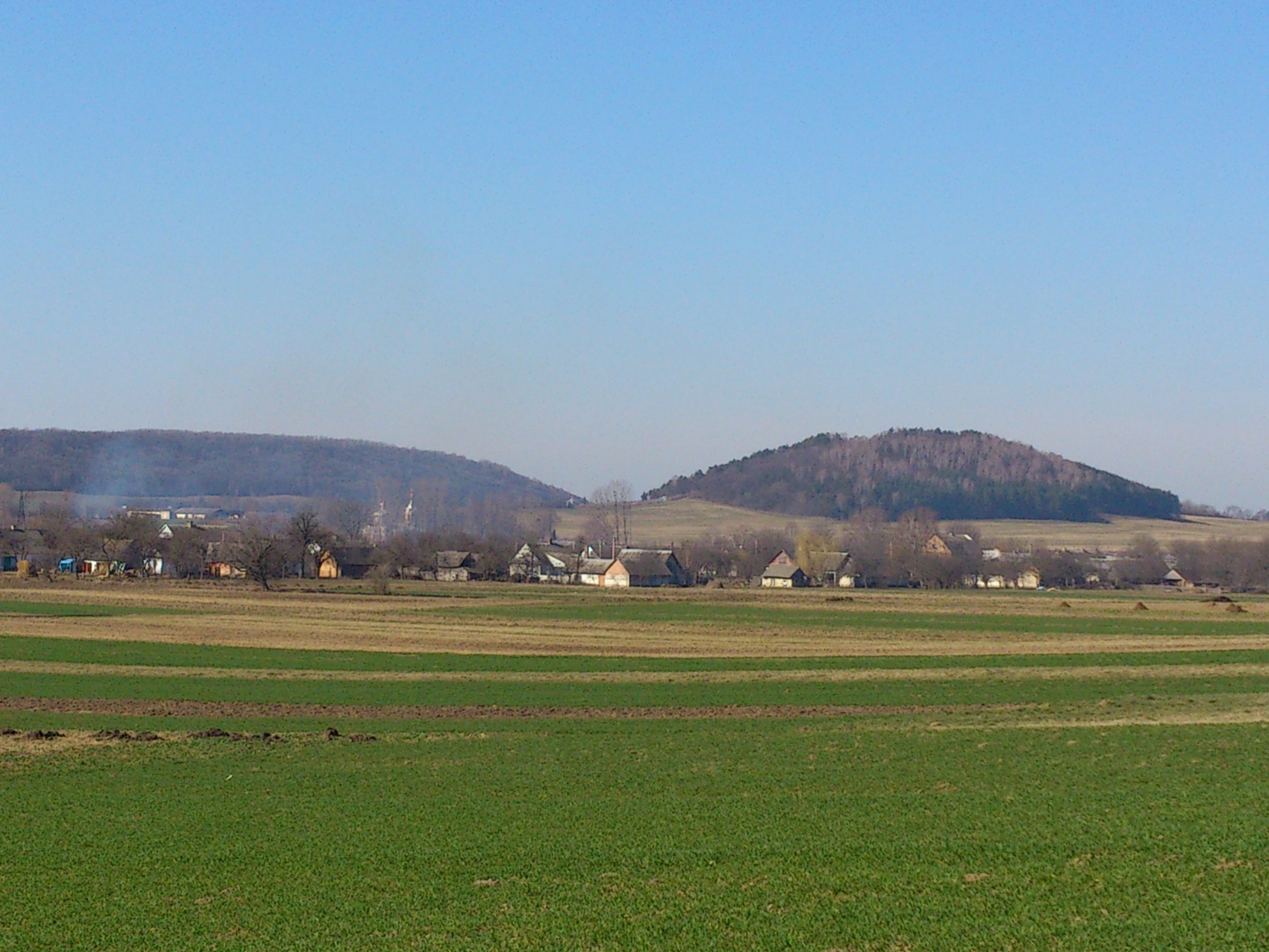 Волинська височина
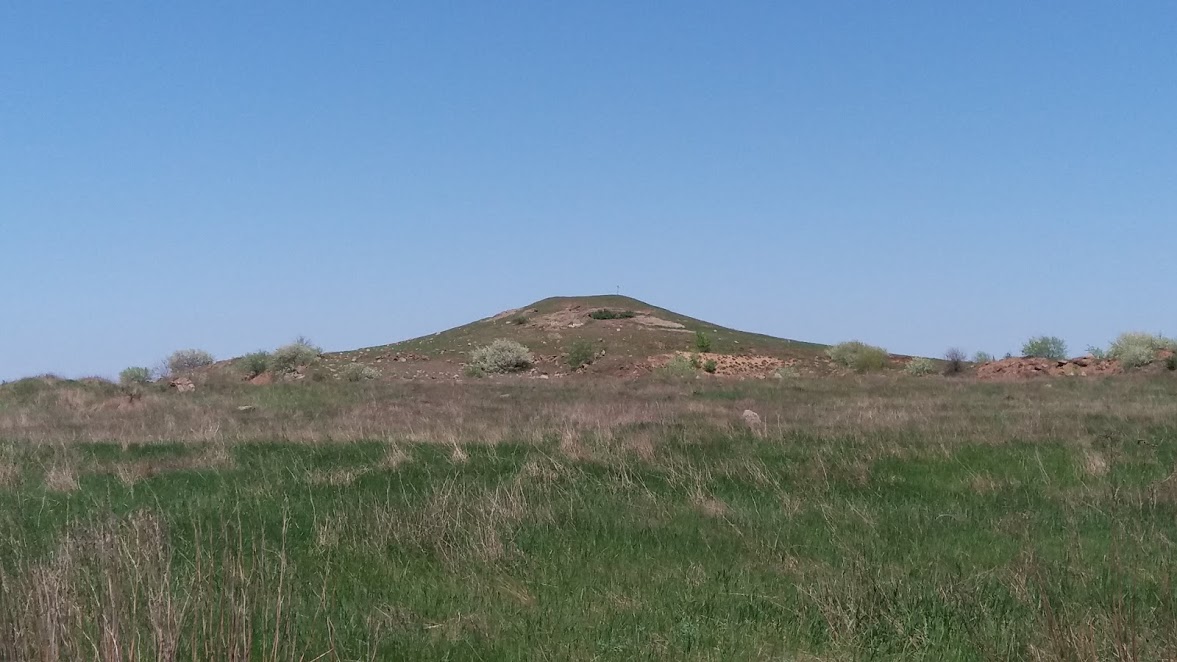 Бельмак-МогилаПриазовська височина
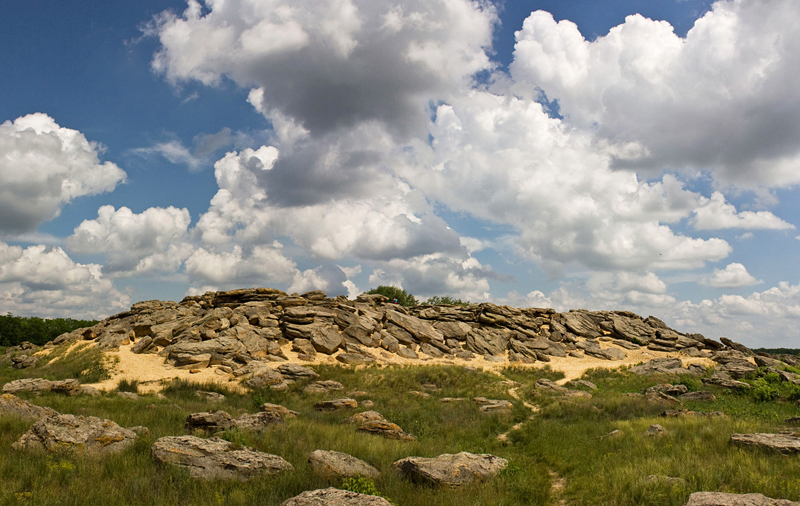 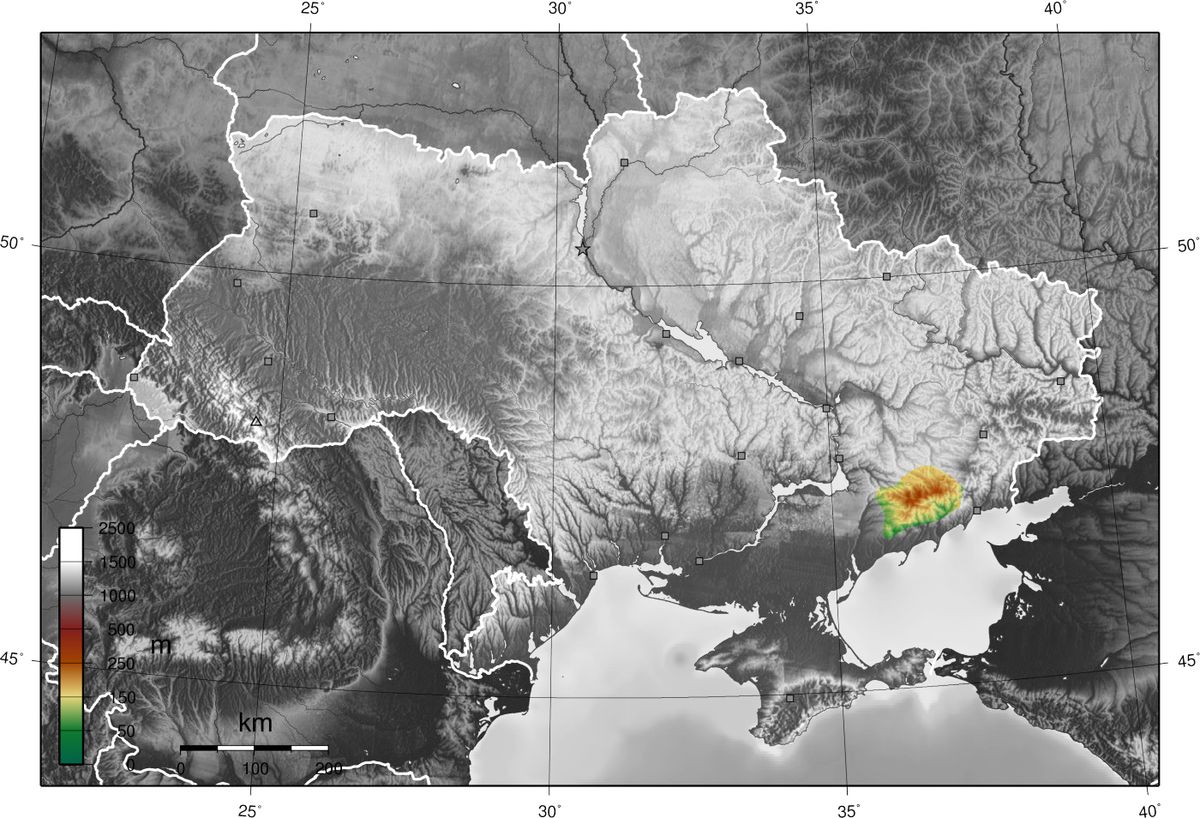 Кам'яна Могила
Середньоруська височина – на межі з Росією
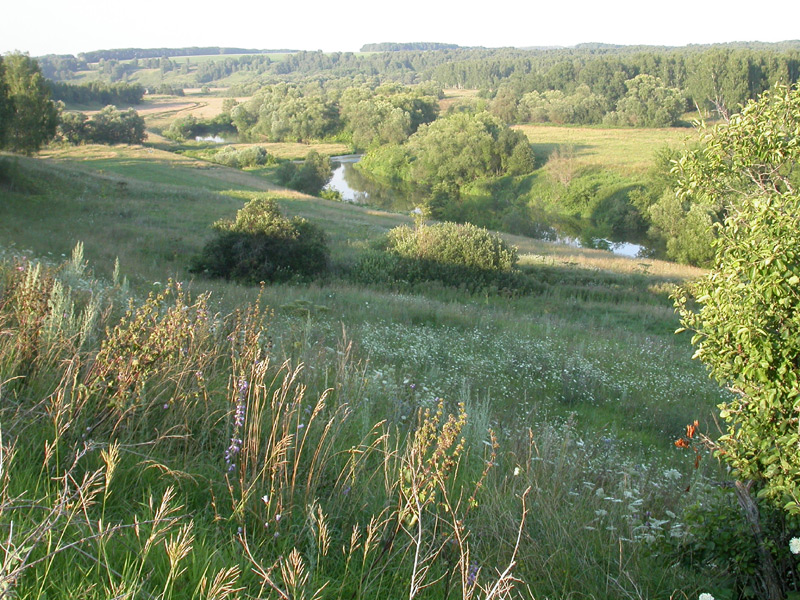 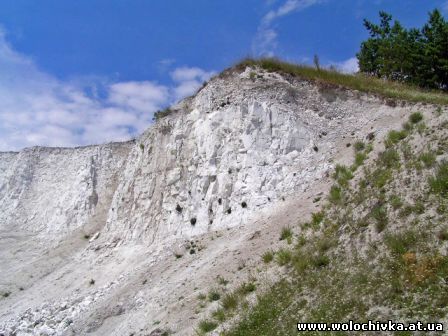 Хотинська височинагора Берда – найвища на рівнинній частині України
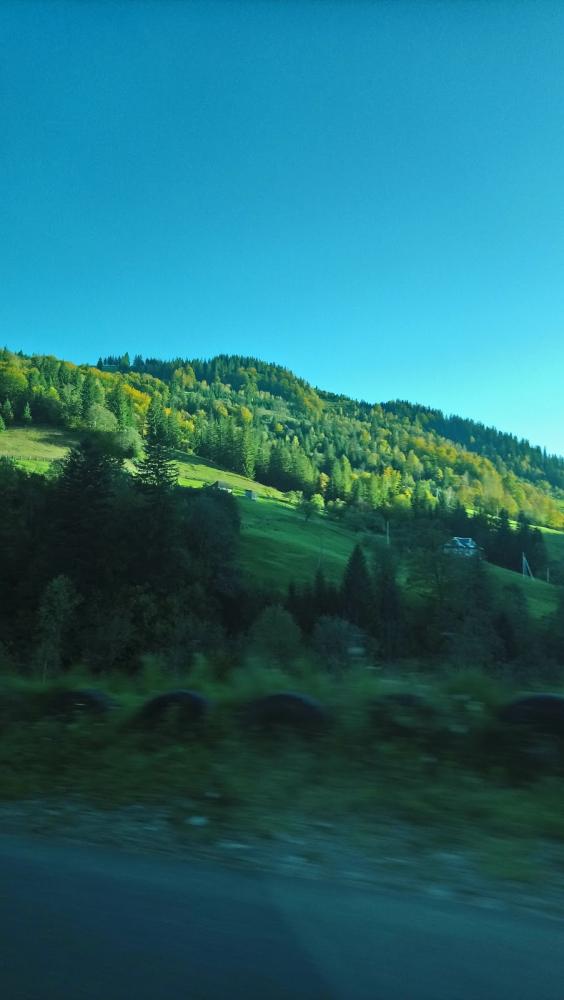 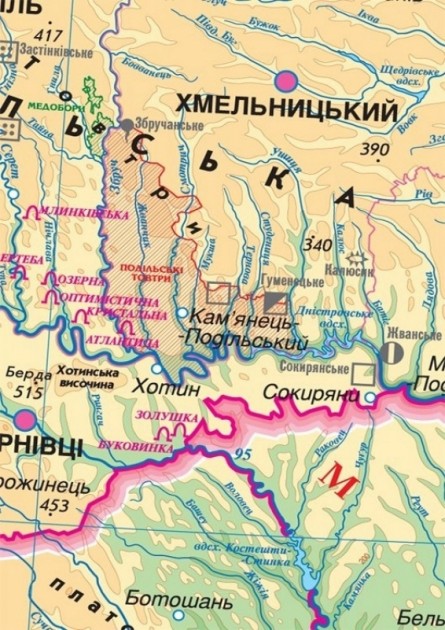 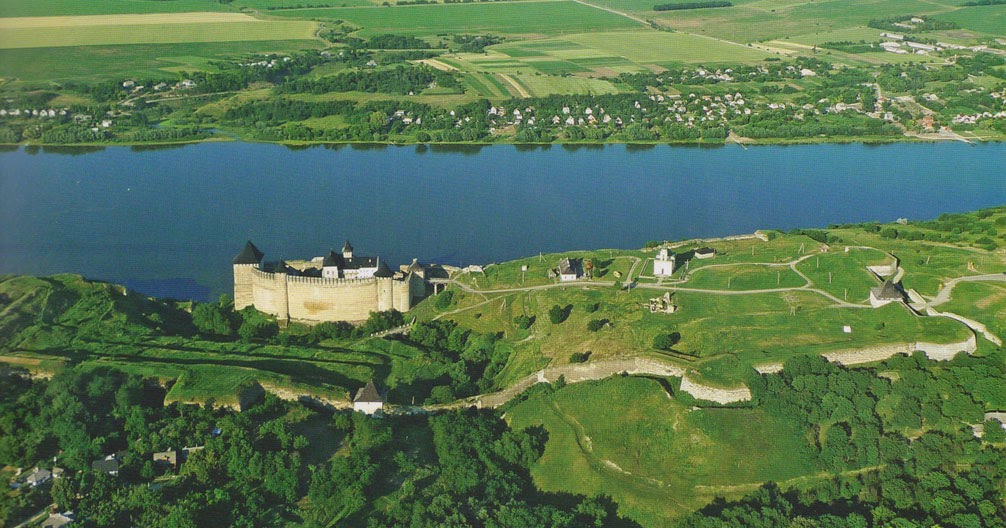 Детальна карта Карпат. Гора Говерла
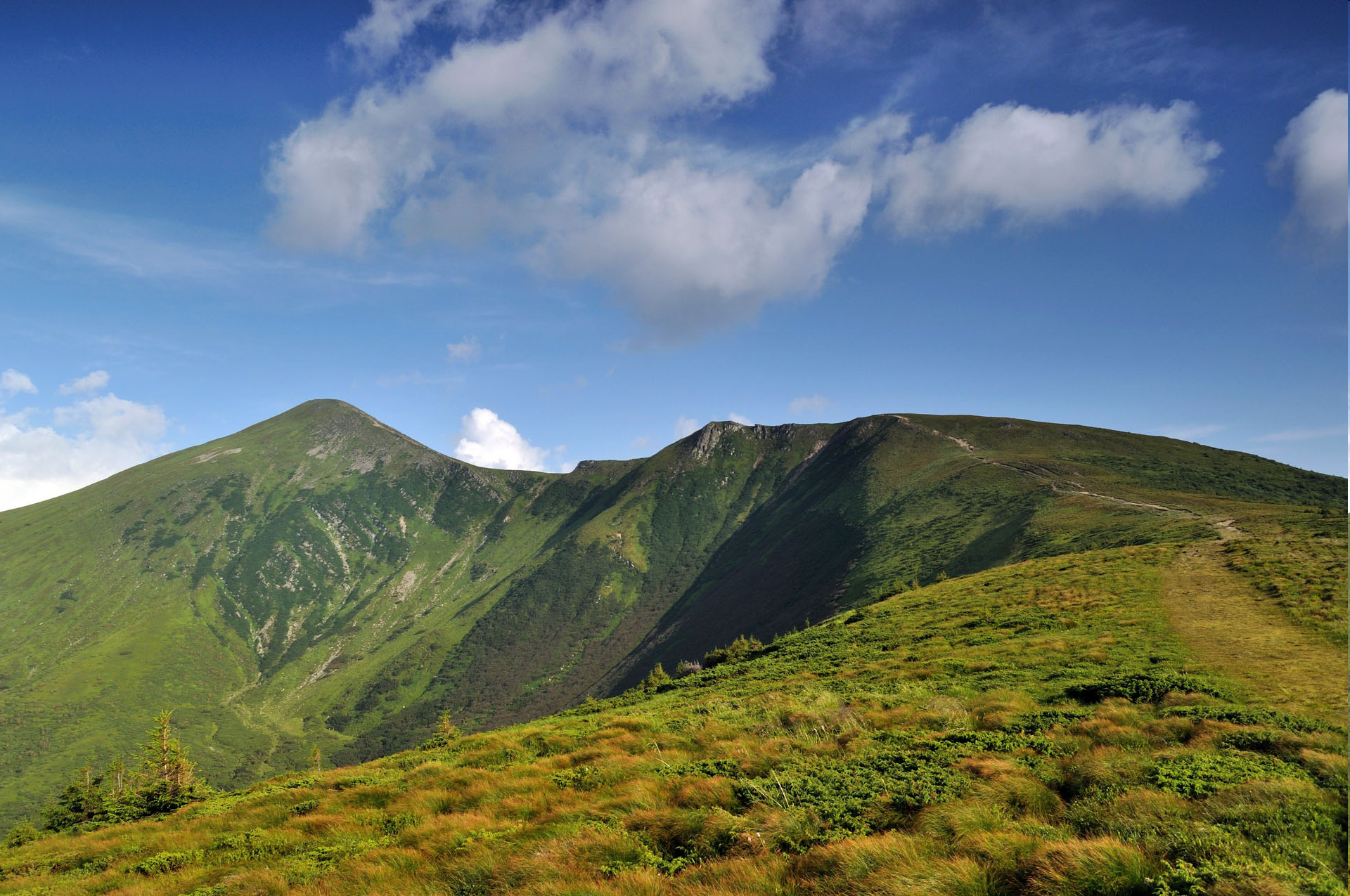 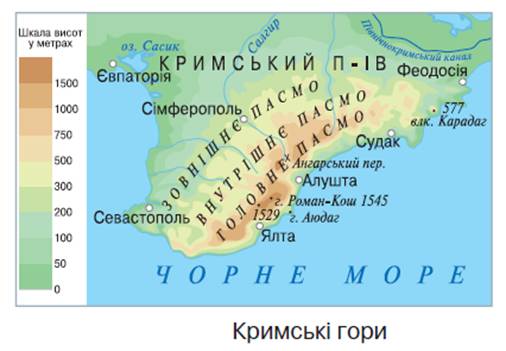 Кримські гориЗовнішнє та Внутрішнє пасма – асиметричні куести
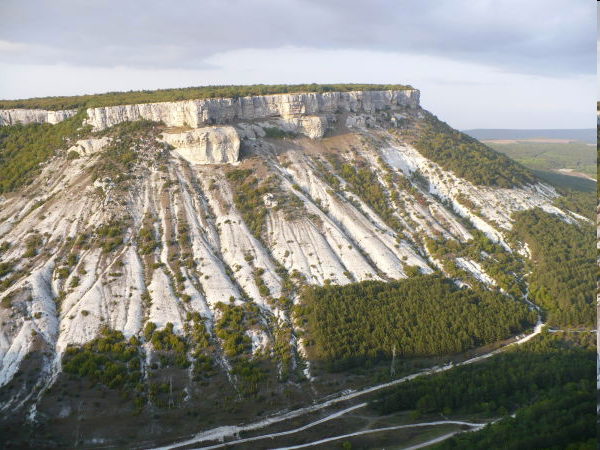 Головне пасмо – яйли
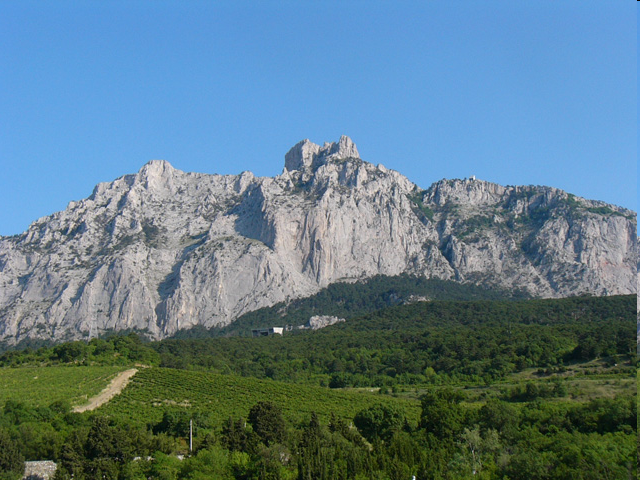 Карадаг – згаслий юрський вулкан
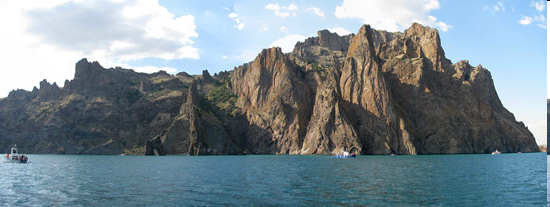 Демерджи                                   Аюдаг – лаколіт!
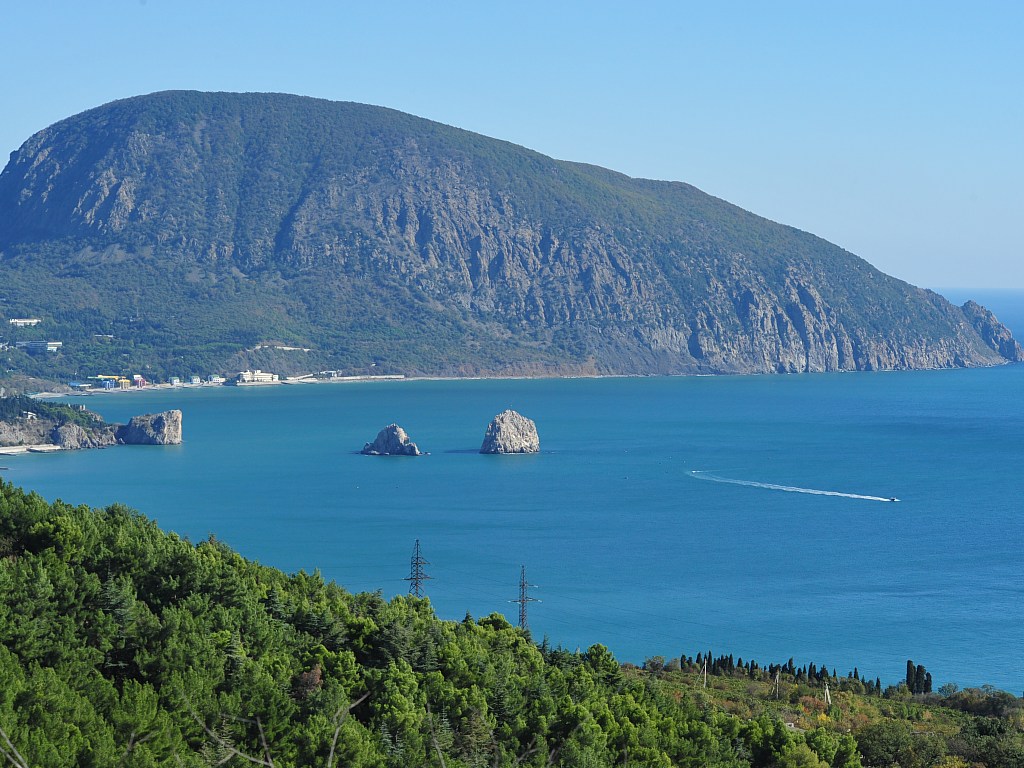 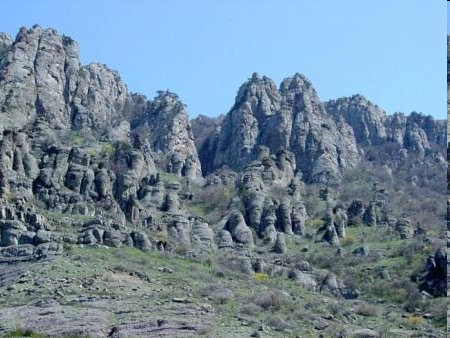 Перевірте – чи всі назви правильно нанесені на карту
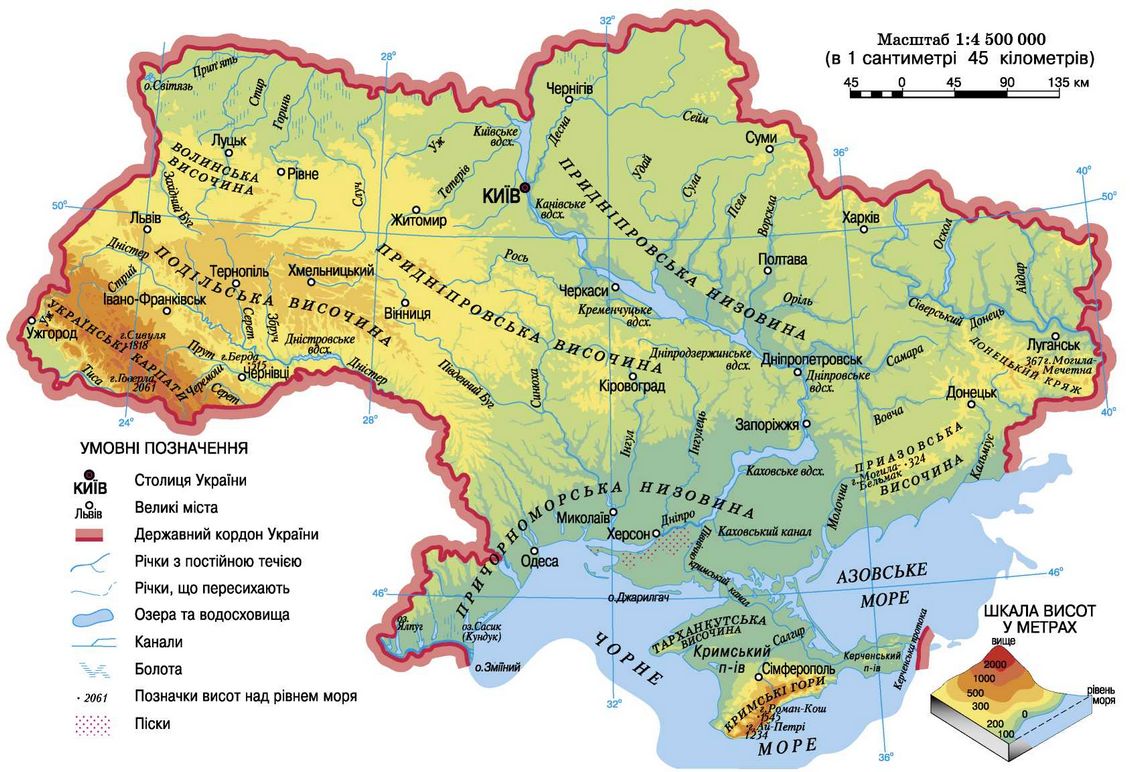 Домашнє завдання
Опрацювати § 14, вивчити положення на карті гір, низовин, височин.